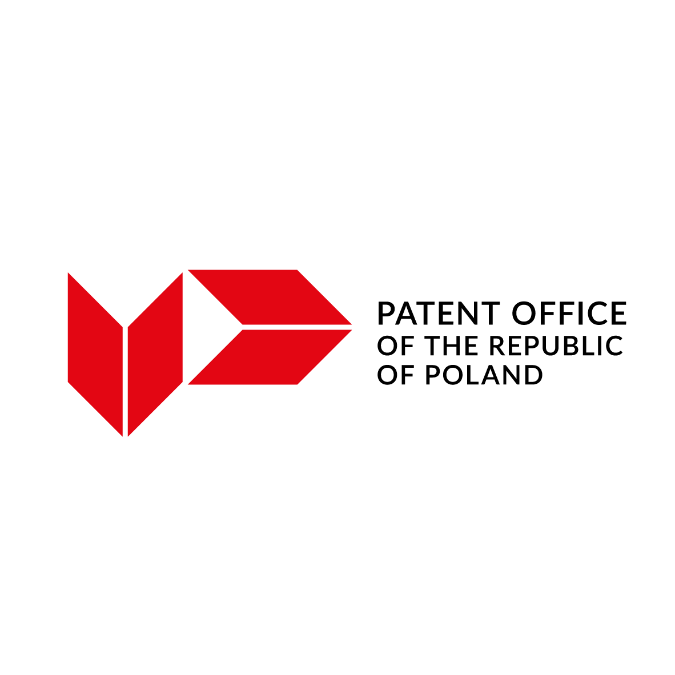 Overview of model 
of Patent Attorney Qualification in the EU
Aleksandra Heromińska
27 November 2024
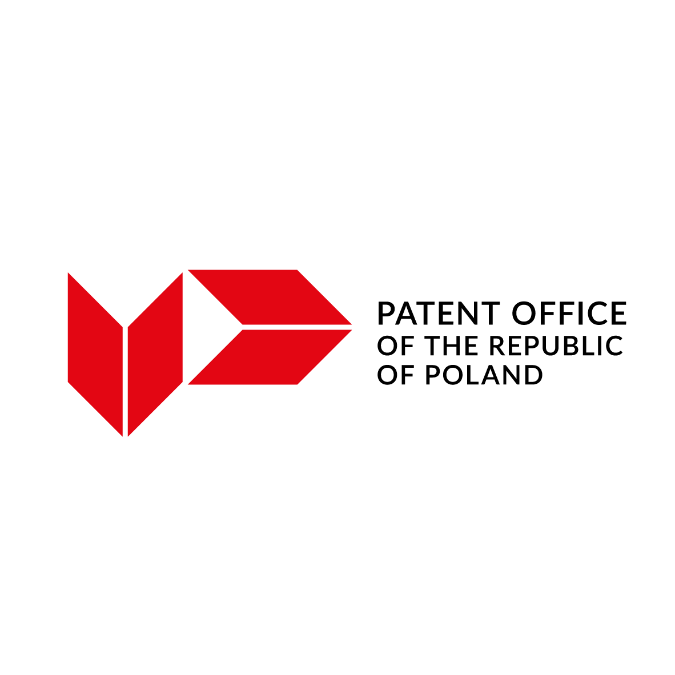 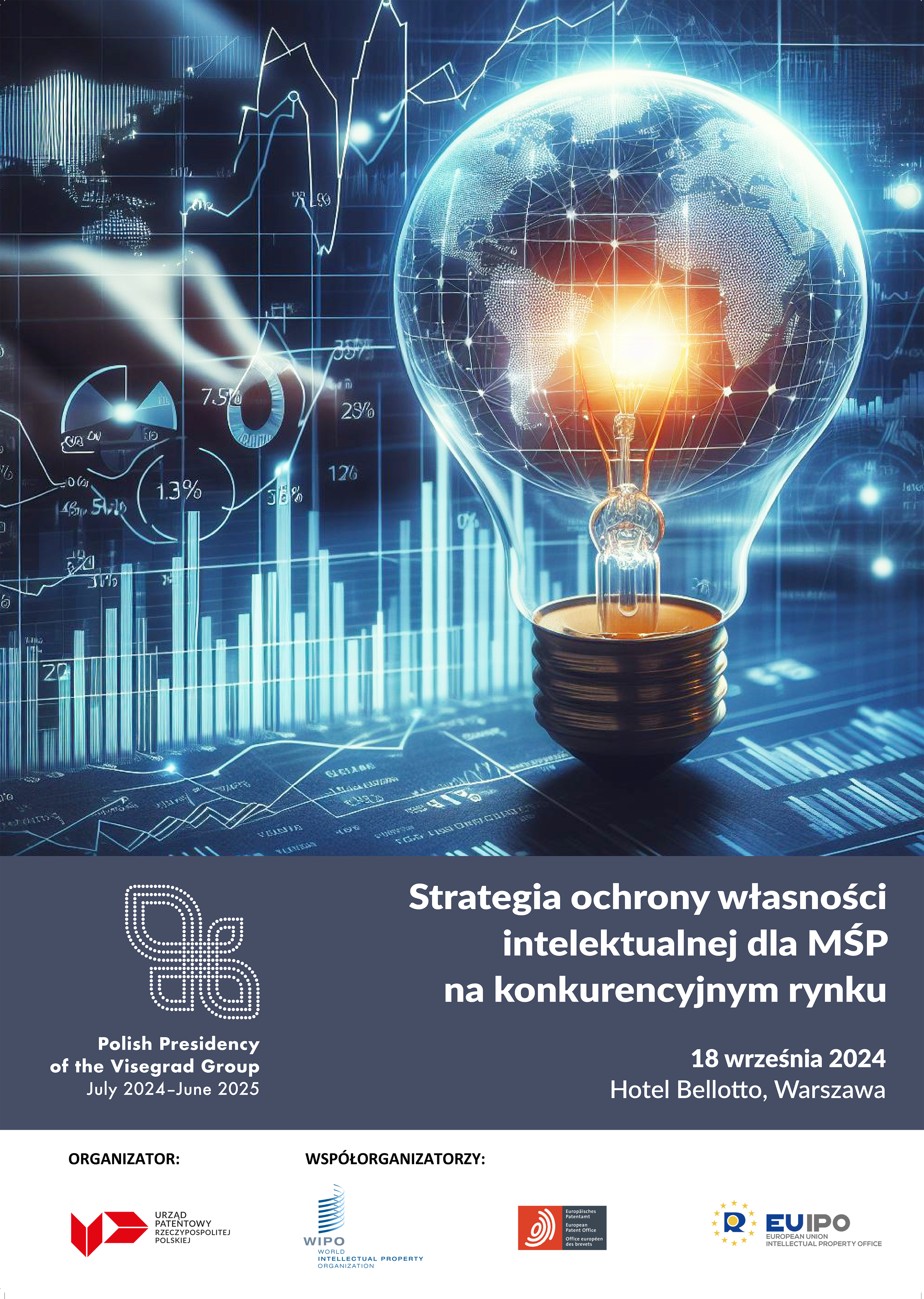 Act of 11 April 2001 on Patent AttorneysThe main legal Act that regulates the rules and qualification process for obtaining the Patent Attorney certification in the Republic of Poland
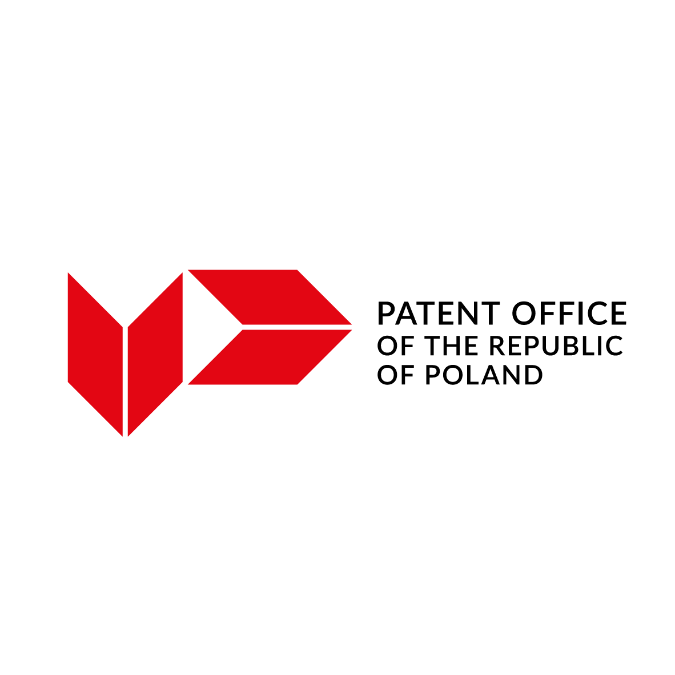 The Polish Chamber of Patent Attorneys
Represents Patent Attorneys and trainees
Supervises the practicing of the profession
Organizes the competitive exam, apprenticeship and the qualifying exam
2
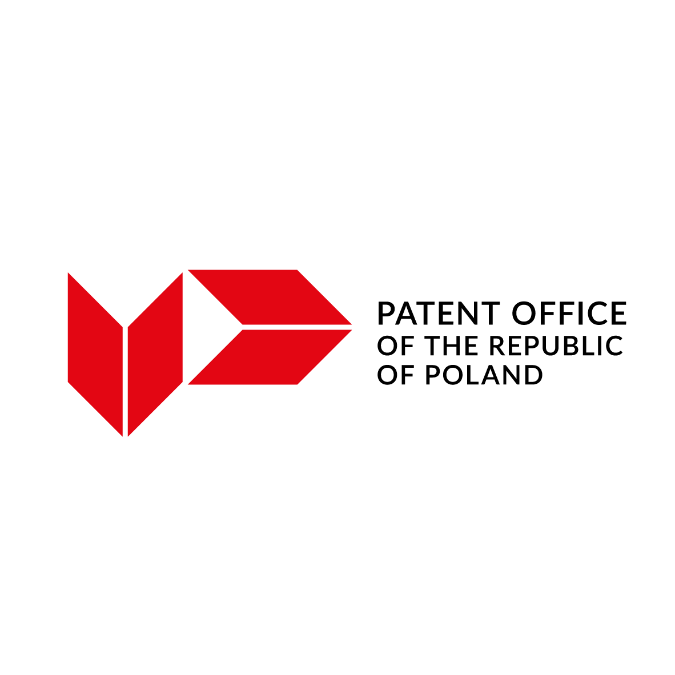 COMPETITIVE  EXAM
(test - 100 questions)
Registration on the list of candidates
(Polish Chamber of Patent Attorneys)
2.   APPRENTICESHIP
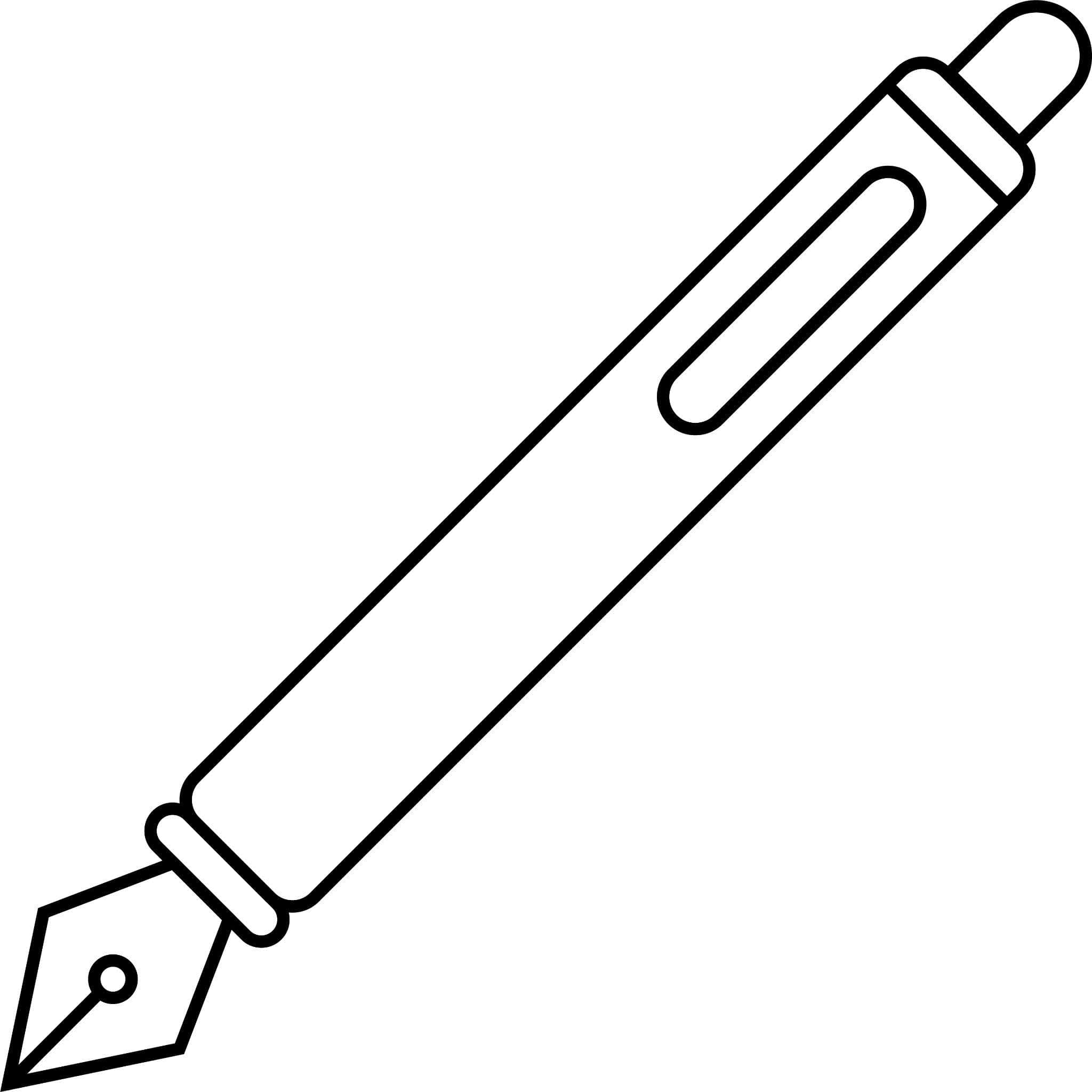 (3 years)
Lectures
Work in a Patent Attorney’s office alongside a professional Patent Attorney supervisor
Mandatory traineeship at the Patent Office of the Republic of Poland
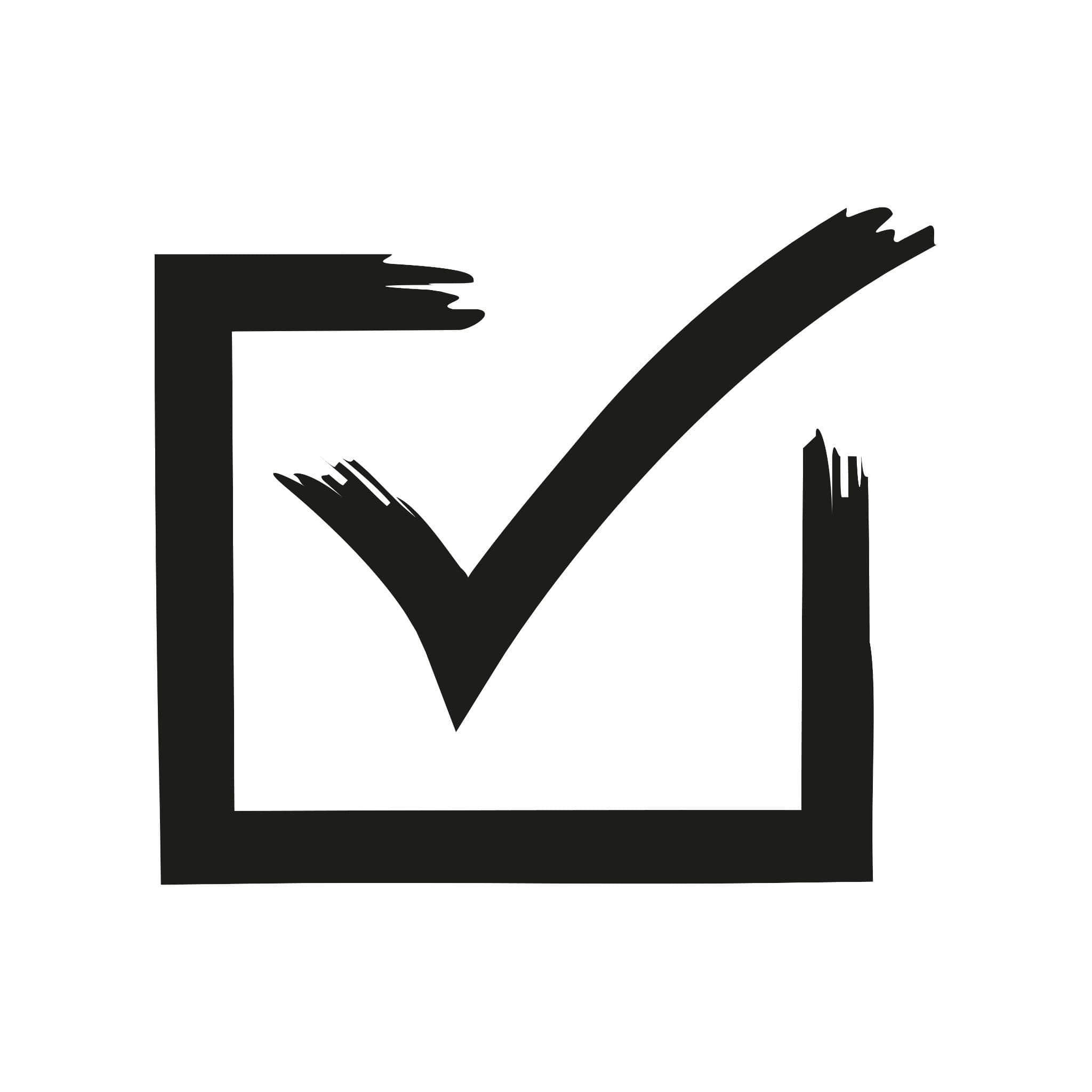 3.   QUALIFYING EXAM
(3 days, 5 hours, written form)
Entry on the list of Patent Attorneys
(Patent Office of Republic of Poland)
3
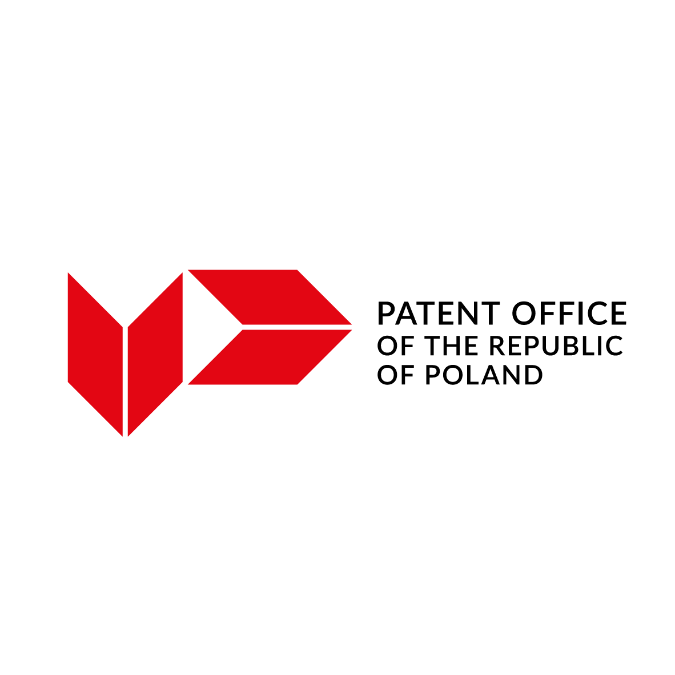 The Act specifies the principles and conditions for practicing the profession of Patent Attorney, as well as the organization and scope of activities of the Patent Attorneys' self-government

			Divided into sections
4
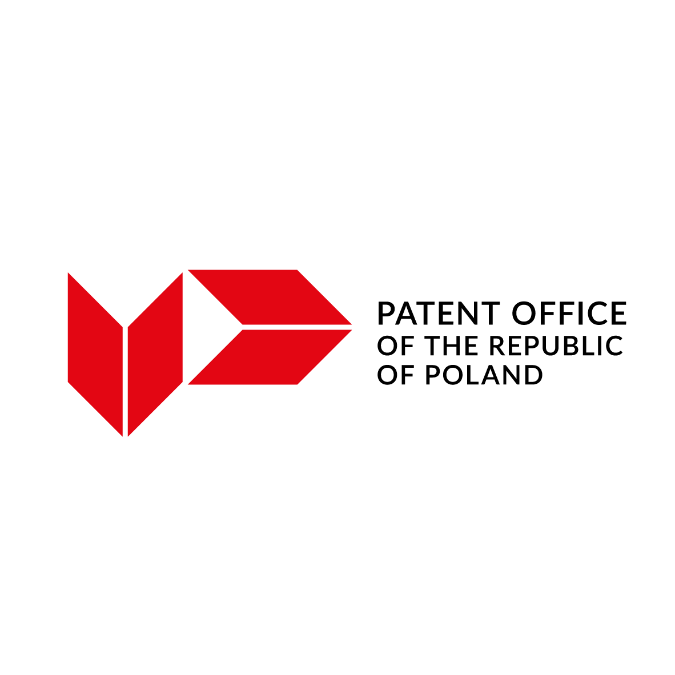 Who can practice the profession of Patent Attorney
Citizen of an EU member state
Legal capacity
Master’s degree
Completed apprenticeship
Passed the qualifying exam
Took an oath
Is entered on the list of Patent Attorneys
5
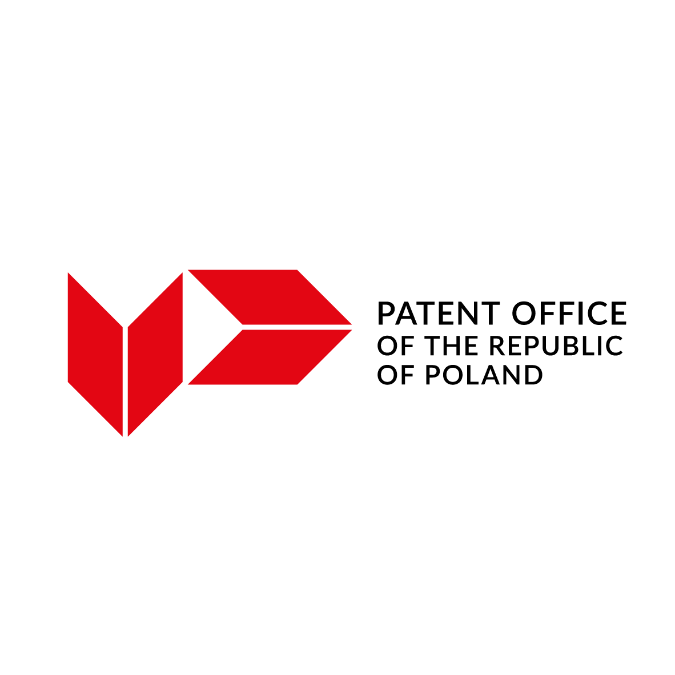 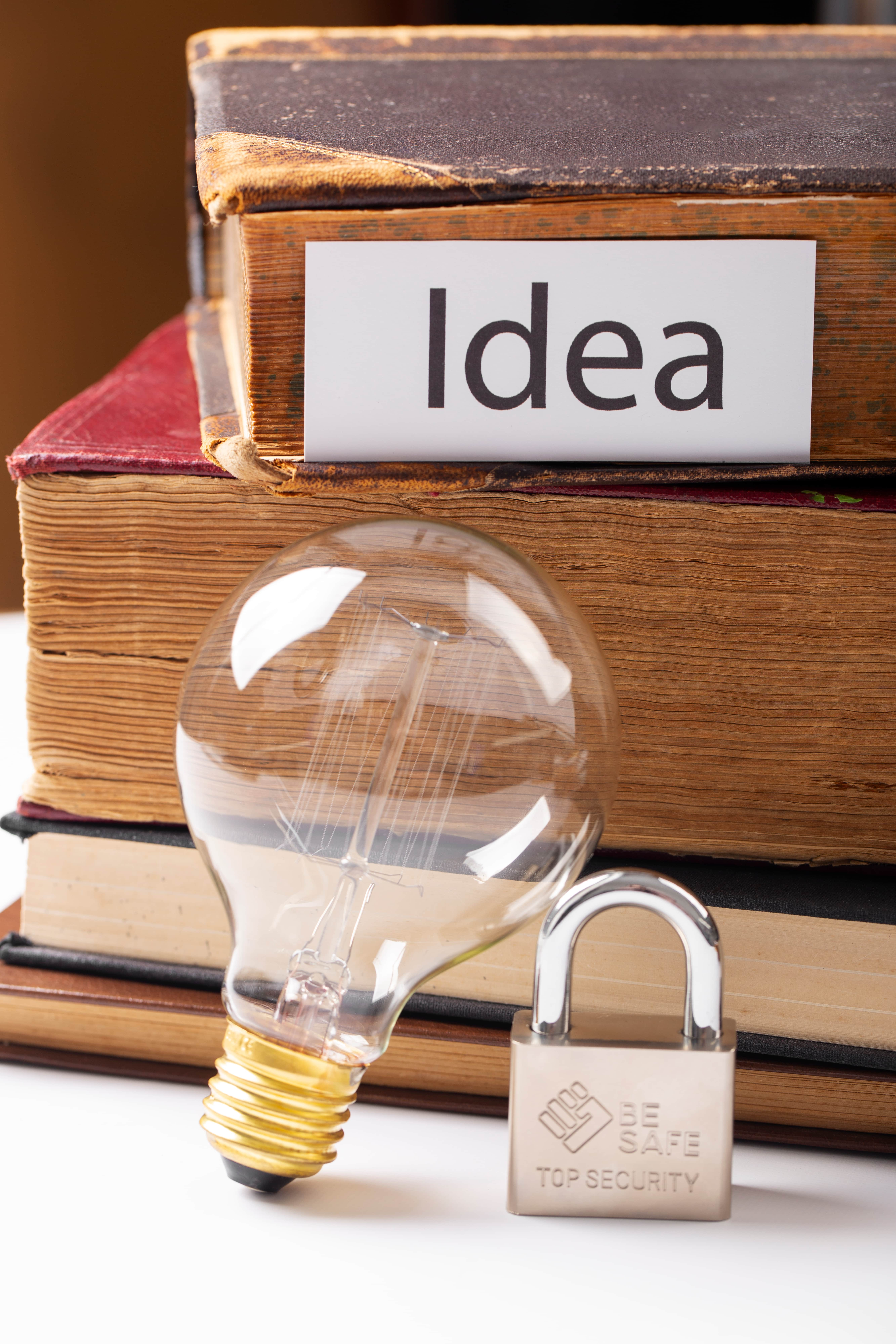 What is the essence of the profession of Patent Attorney
providing assistance in industrial property matters
6
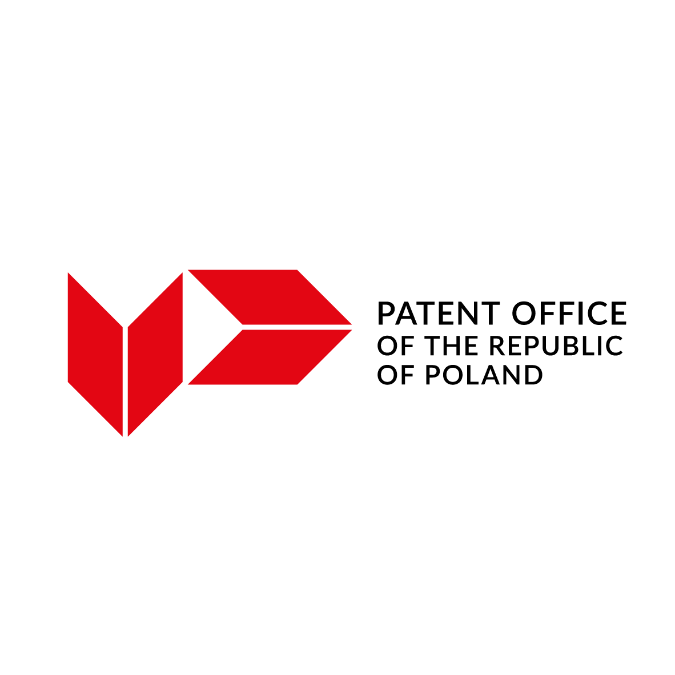 Rights and obligations of a Patent Attorney
may refuse to provide assistance
can terminate the power of attorney given to him/her under specific circumstances
when performing his/her duties, has freedom of speech and writing within the limits prescribed by law
7
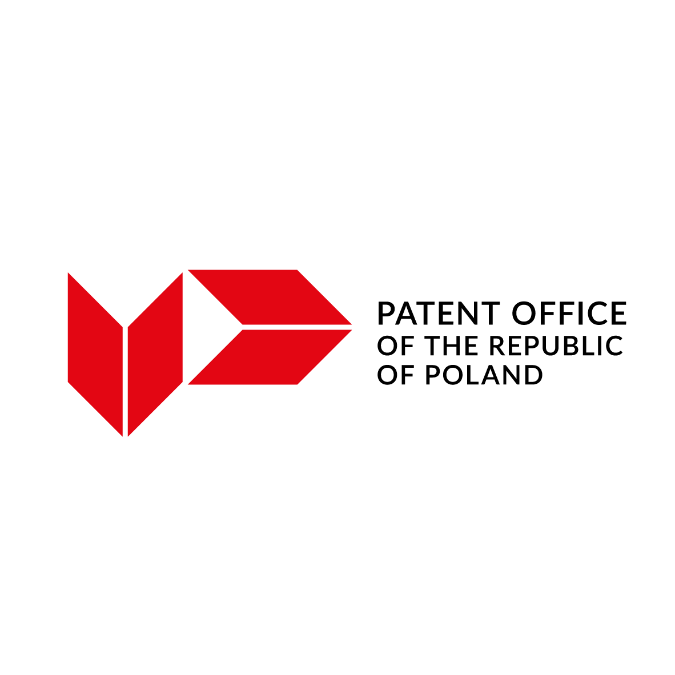 Rights and obligations of a Patent Attorney
Conditions for substitution of a Patent Attorney
Conditions regarding the fees
Confidentiality to which a patent attorney is obliged in connection with practicing the profession
And the obligation of continuing professional development
8
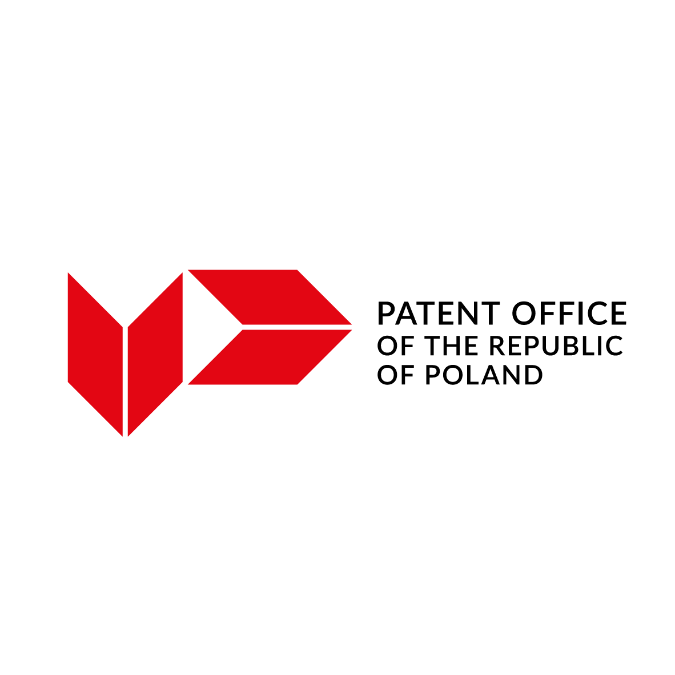 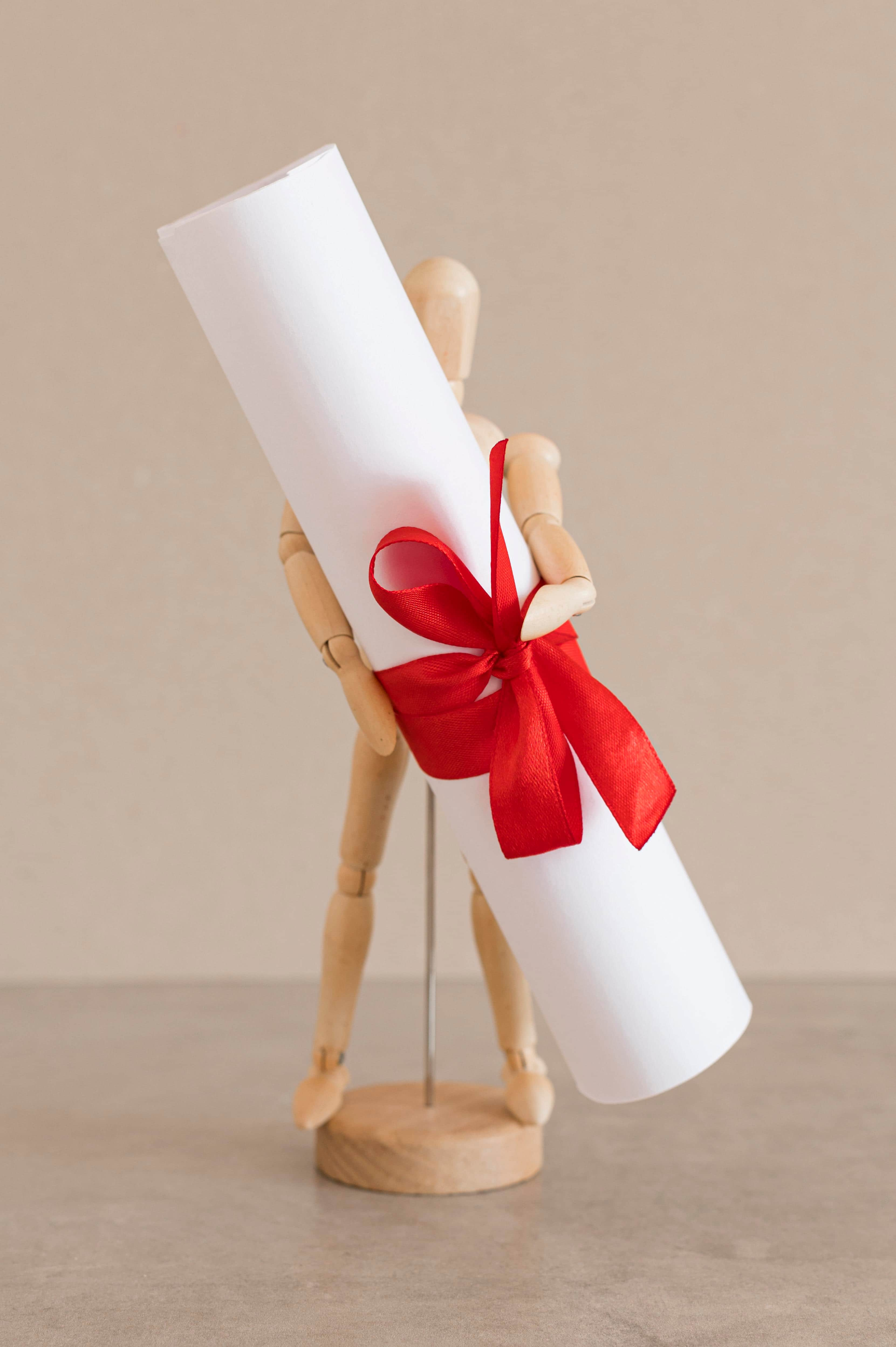 Certification and qualifying examination process
defines conditions regarding the certification process, the final exam and entry on the official list of Patent Attorneys after obtaining the required qualifications; duration of the certification process; who covers the costs, who can participate and how it is conducted
9
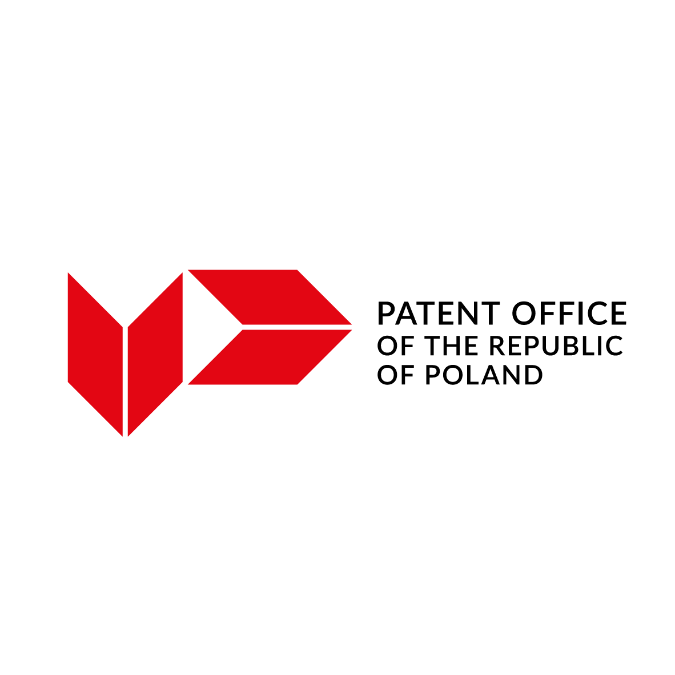 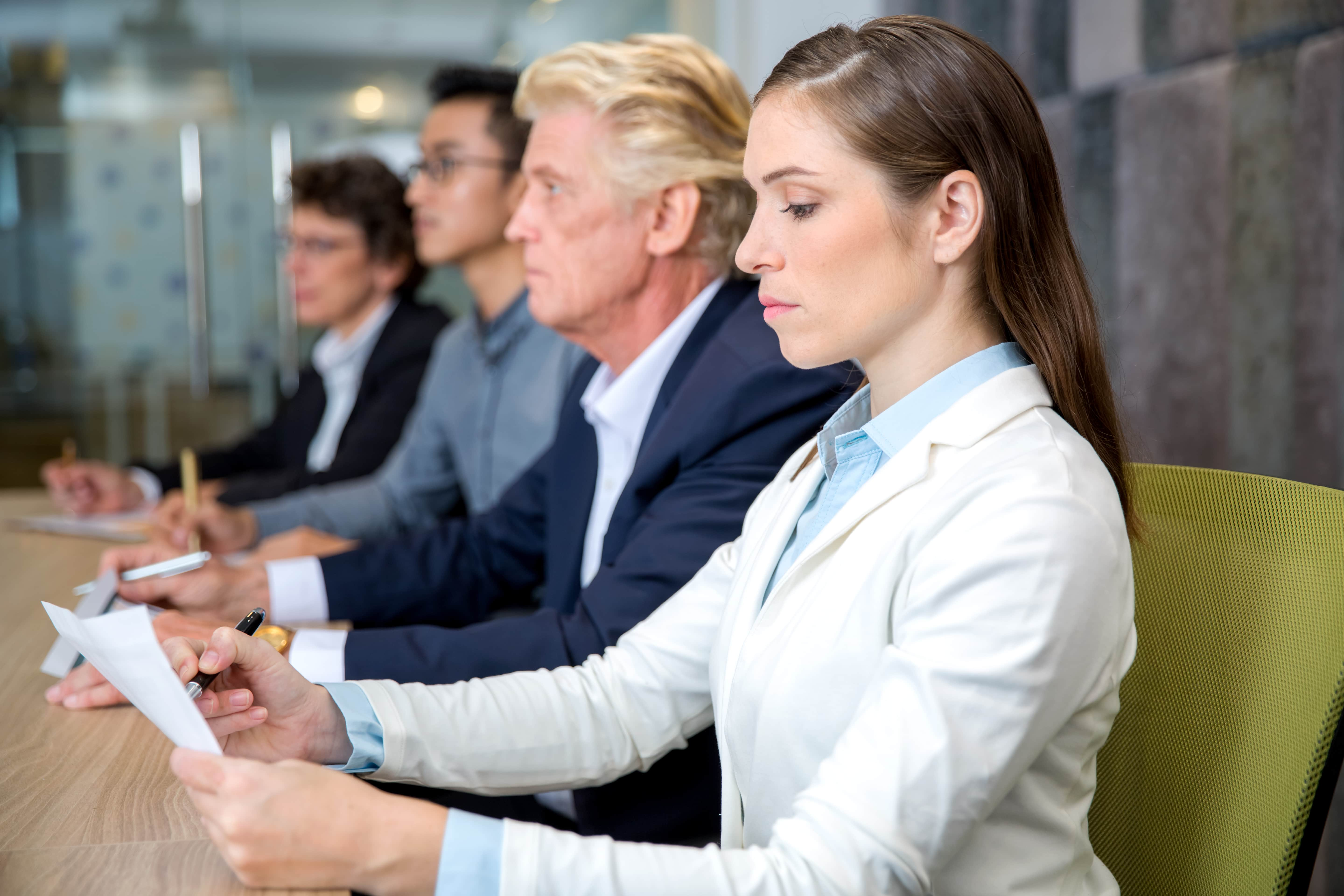 Patent Attorneys' Self-Government
Executive and disciplinary bodies





(outlines the basic principles of the exam through which you obtain the right to practice the profession)
10
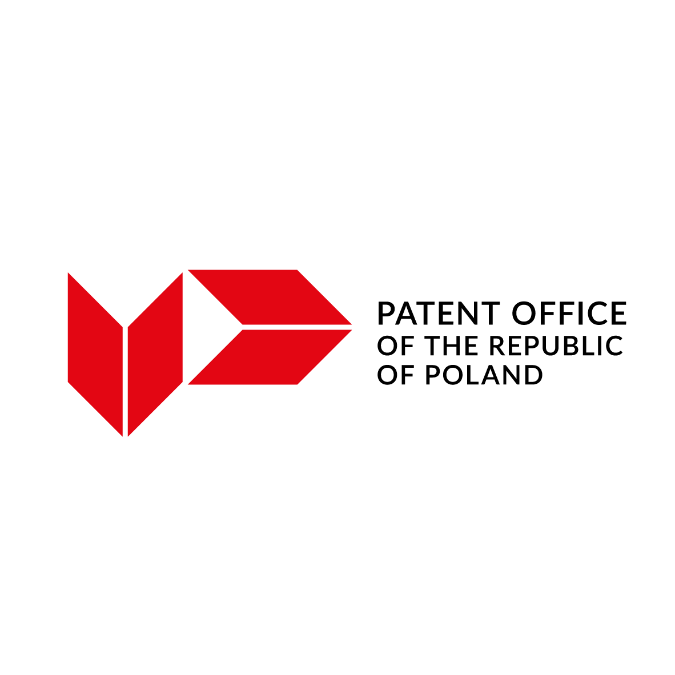 Disciplinary responsibility
Patent Attorneys and trainees are subject to disciplinary liability for culpable and improper performance of the profession of Patent Attorney and other duties set forth in the aforementioned law

They shall be liable for acts contrary to their oath of office or to the rules of ethics of a Patent Attorney
11
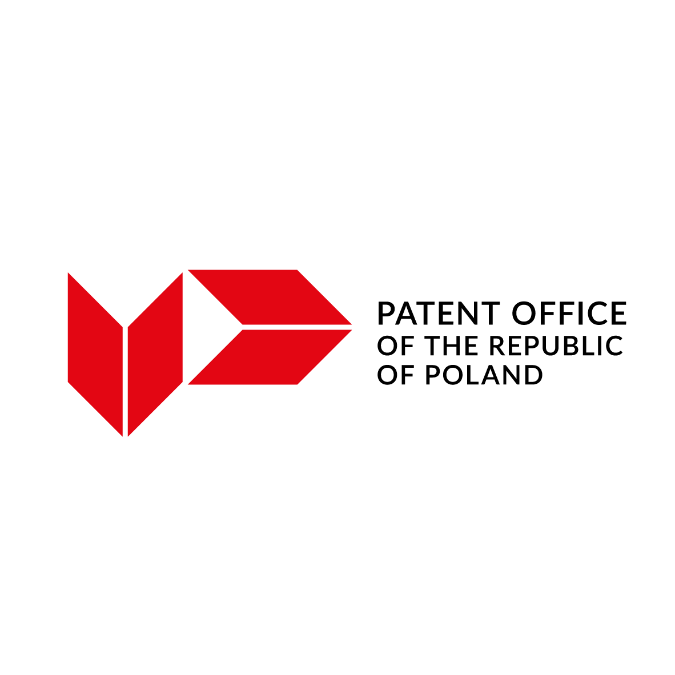 Other supplementary internal and external regulations concerning
fees for legal actions of Patent Attorneys
fees for conducting a competitive examination
fees for conducting a final qualifying examination
rules governing the disciplinary proceedings against Patent Attorneys and trainees
12
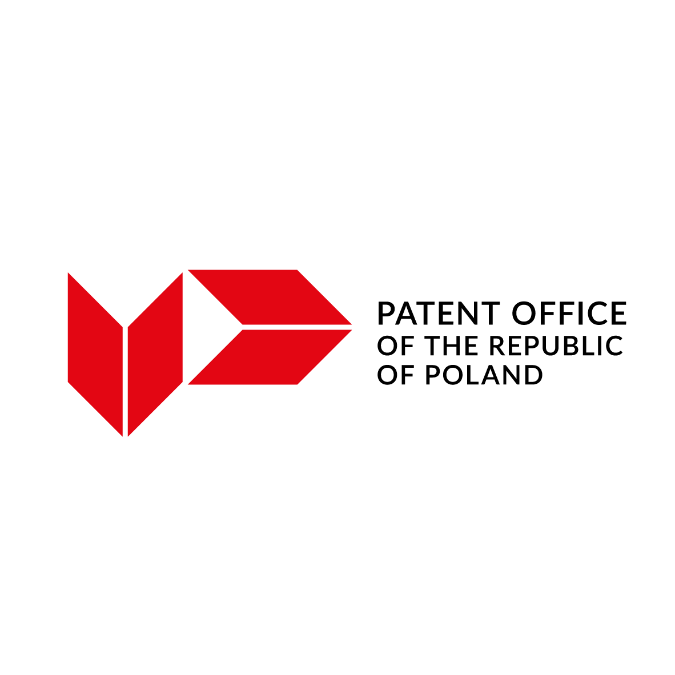 Thank you for your attention
Aleksandra Heromińska
Aleksandra.herominska@uprp.gov.pl